Proyecto FinalJeronimo Colman
Universidad Tecnológica Nacional
Facultad Regional Reconquista
Ingeniería Electromecánica
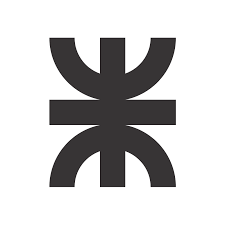 AUTOMATIZACIÓN DE UN SISTEMA DE ASPIRACIÓN DE ALGODÓN EN BRUTO PARA UNA DESMOTADORA
Posicionamiento del algodón
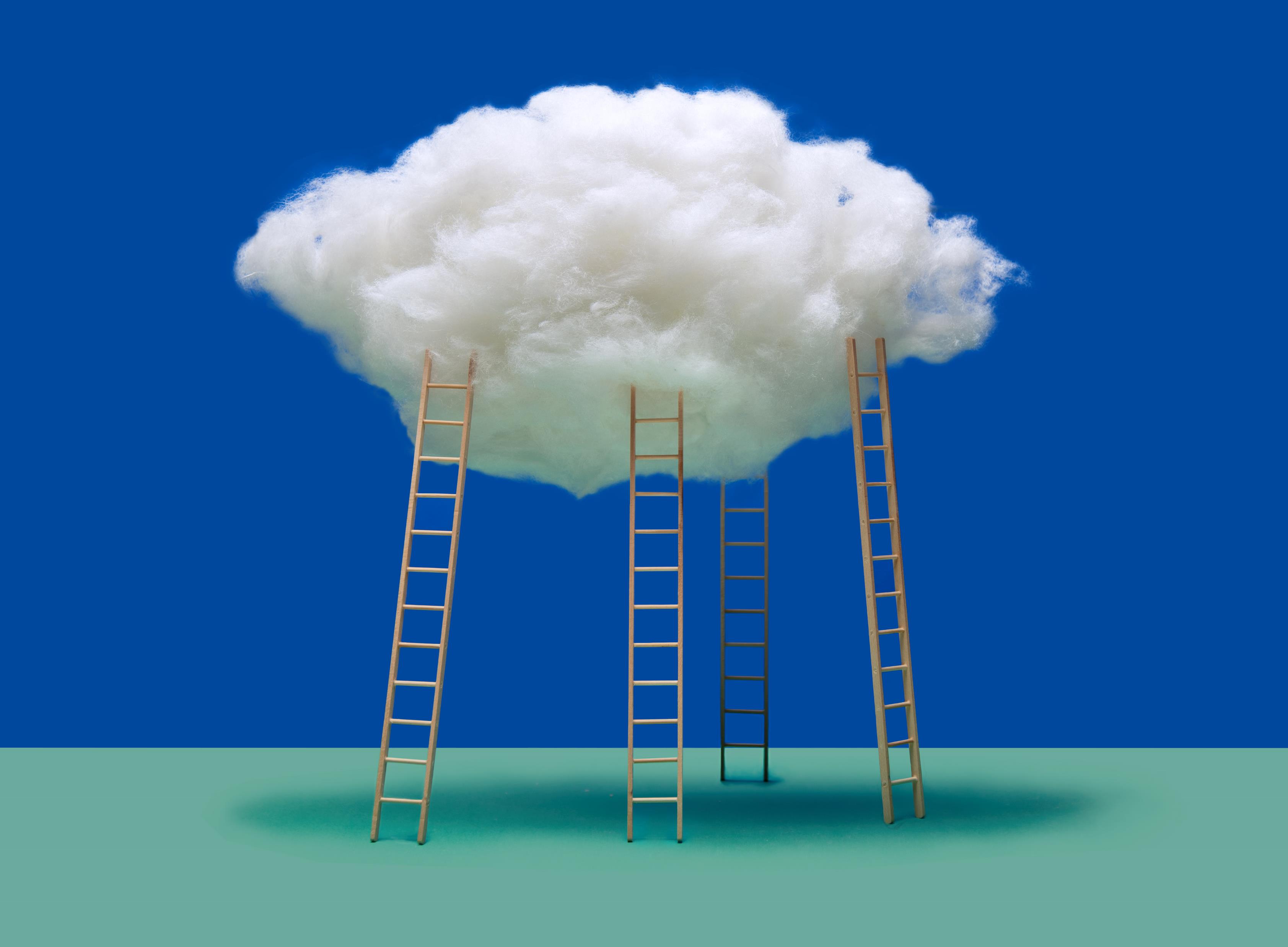 Contexto regional
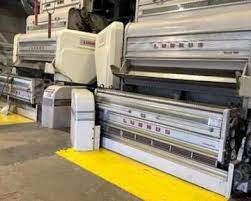 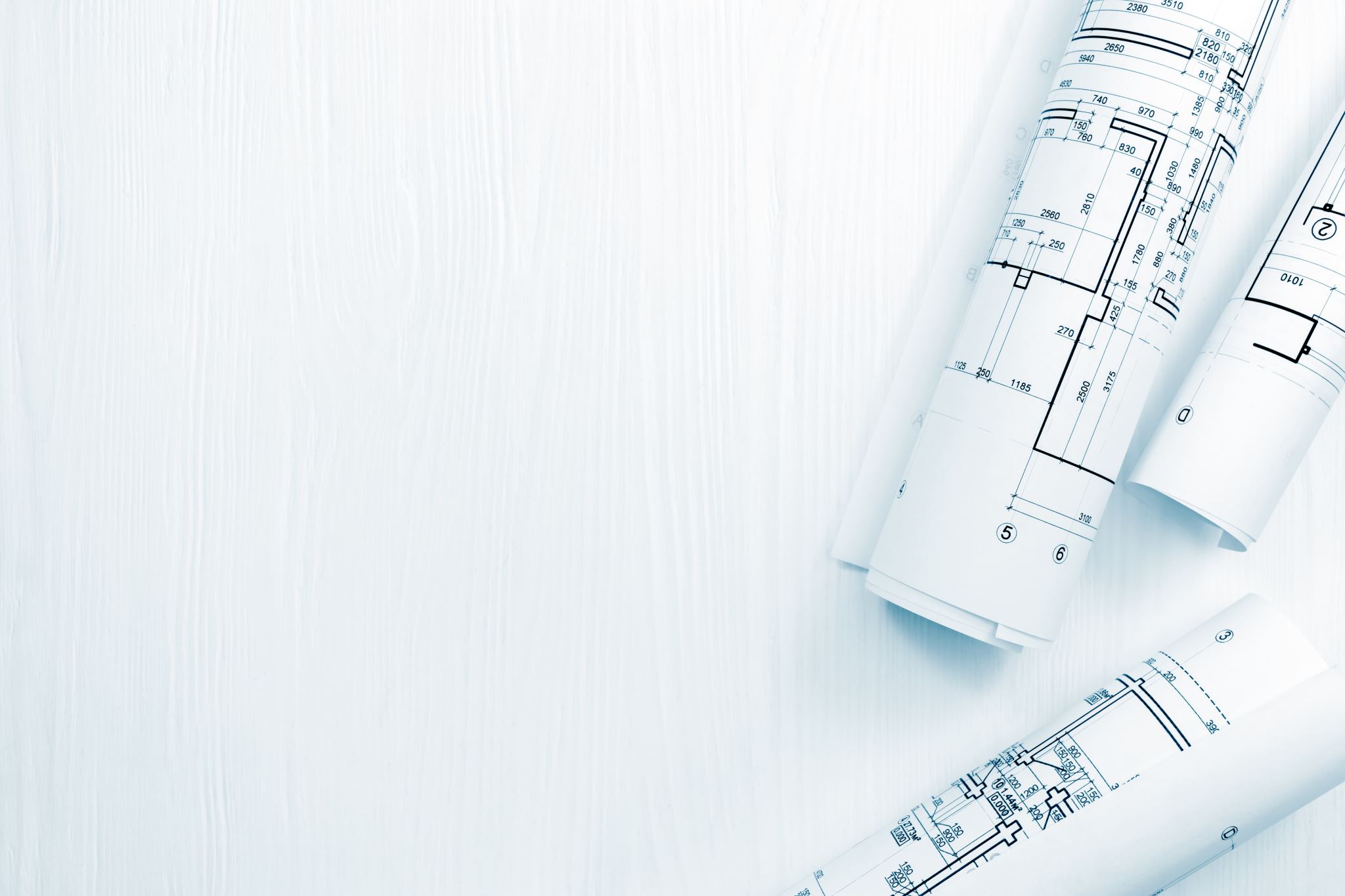 Propuesta del proyecto
Objetivo general
Incrementar los niveles de producción de desmote de algodón con menores costos - tiempo y mayor calidad de fibra.
Objetivos específicos
Mantener un patrón de calidad alto en toda la línea de producción
Disminuir el tiempo de aprovisionamiento de algodón en bruto al sistema de alimentación
Asegurar la calidad del algodón en el sistema de desmotadora
acciones
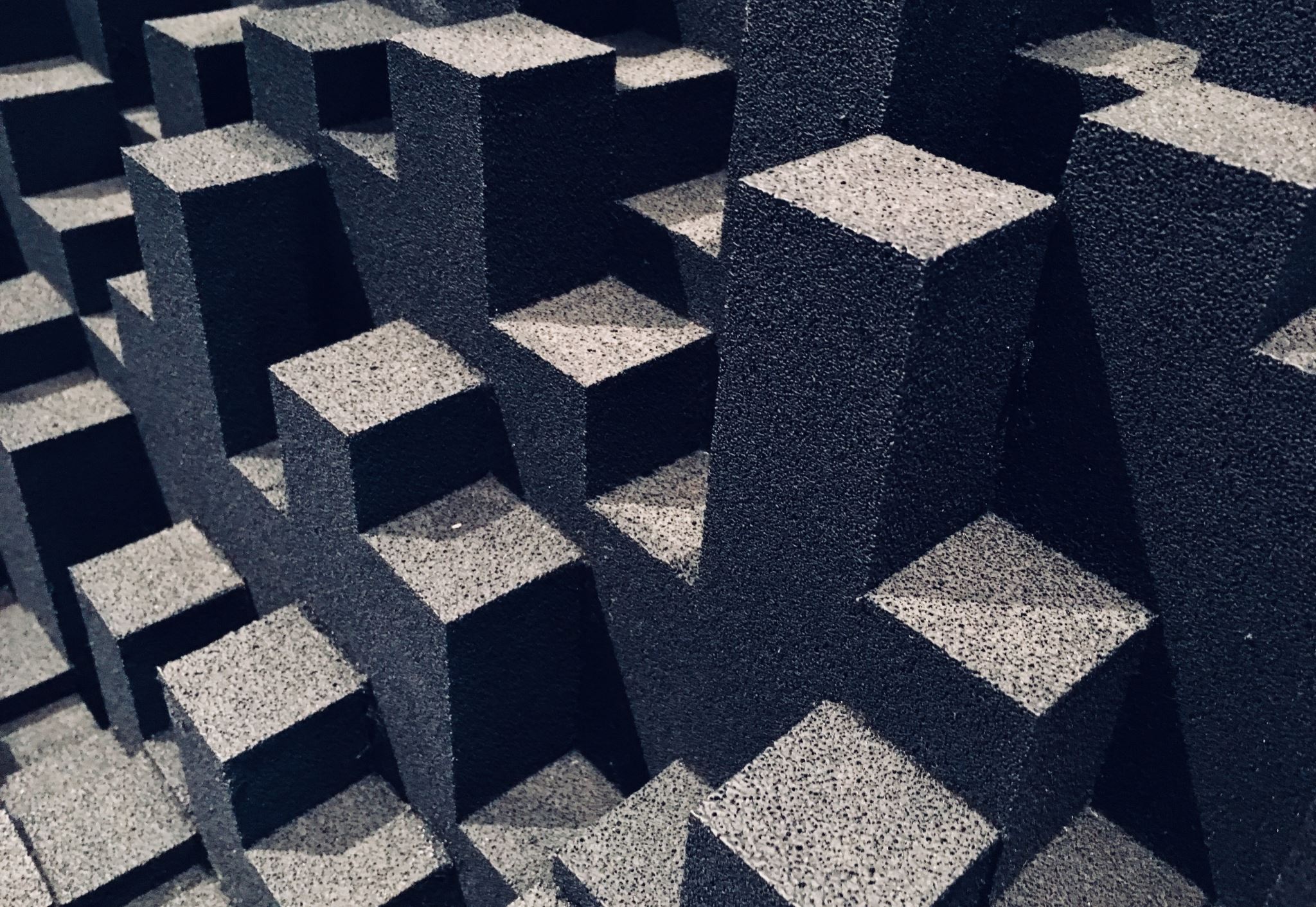 Relevamiento de la instalación
Propuesta de modificaciones
Análisis de costos de la inversión
Diseño y programación del sistema
Diseño y cálculos eléctricos y mecánicos
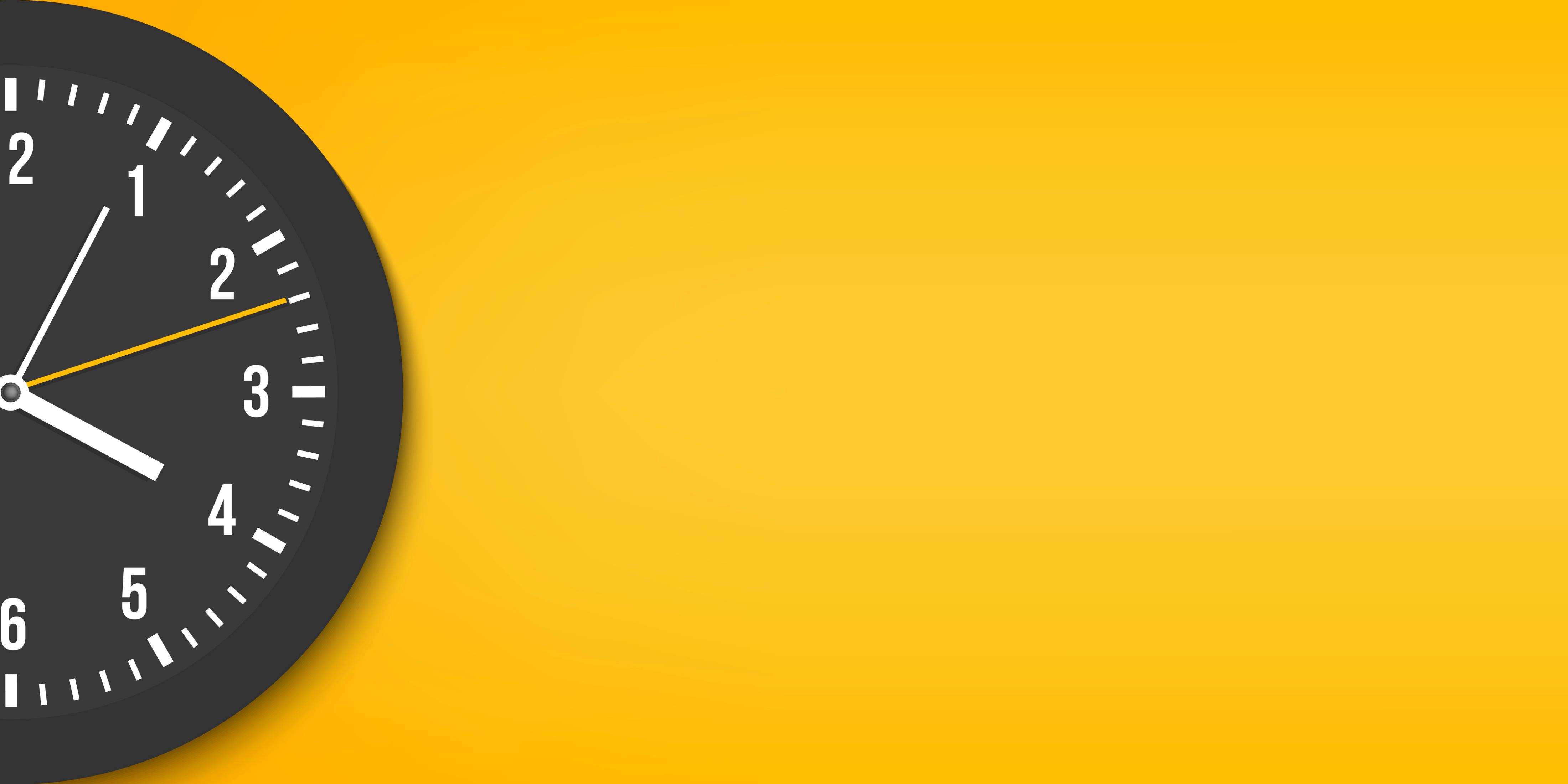 relevamiento
Estudio de tiempos
Relevamiento de procedimientos
Relevamiento de funcionamiento
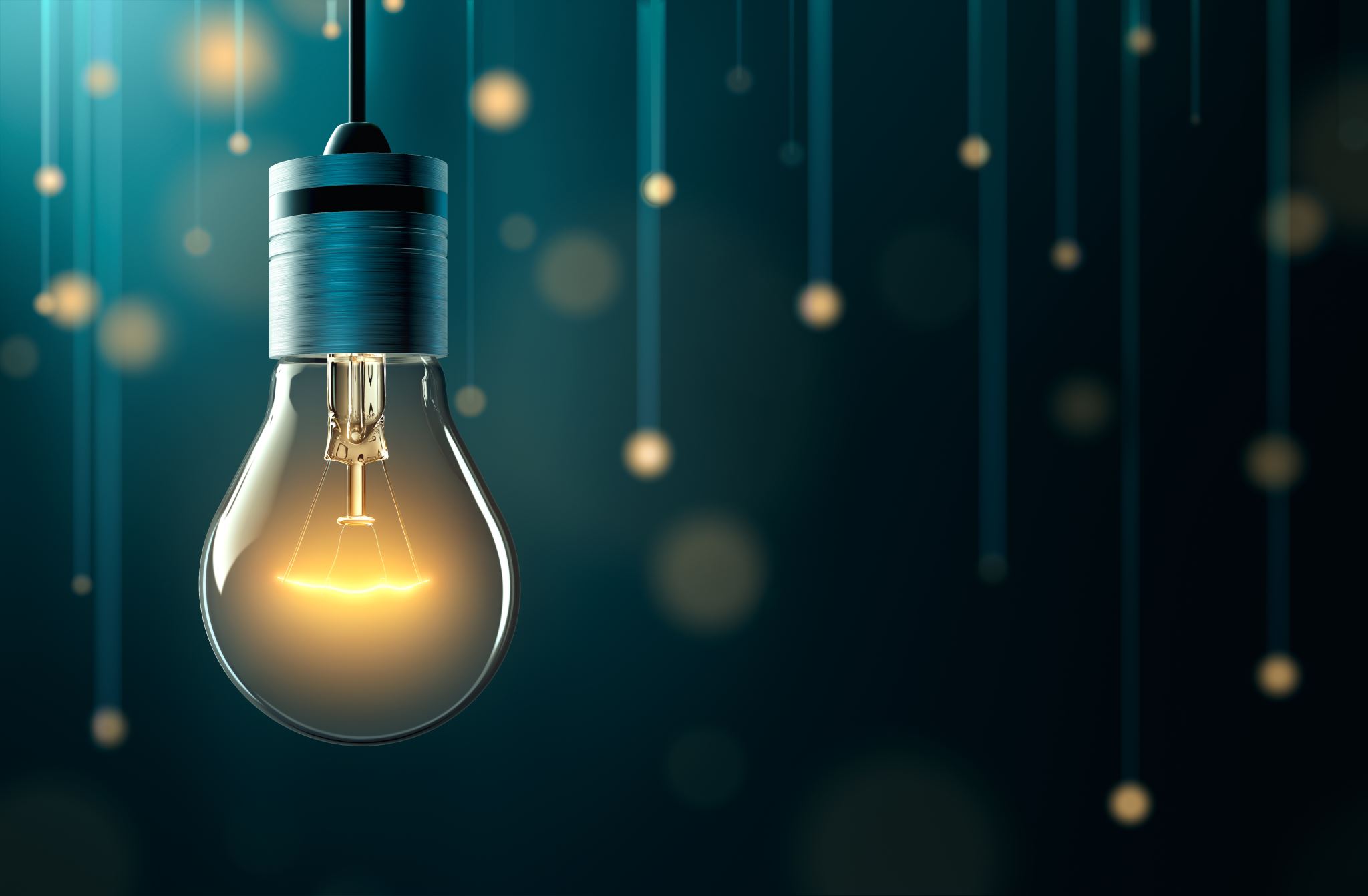 Propuesta

Modificaciones mecánicas
Modificaciones eléctricas
Automatización de sistemas
Análisis de costos y productividad
diseño
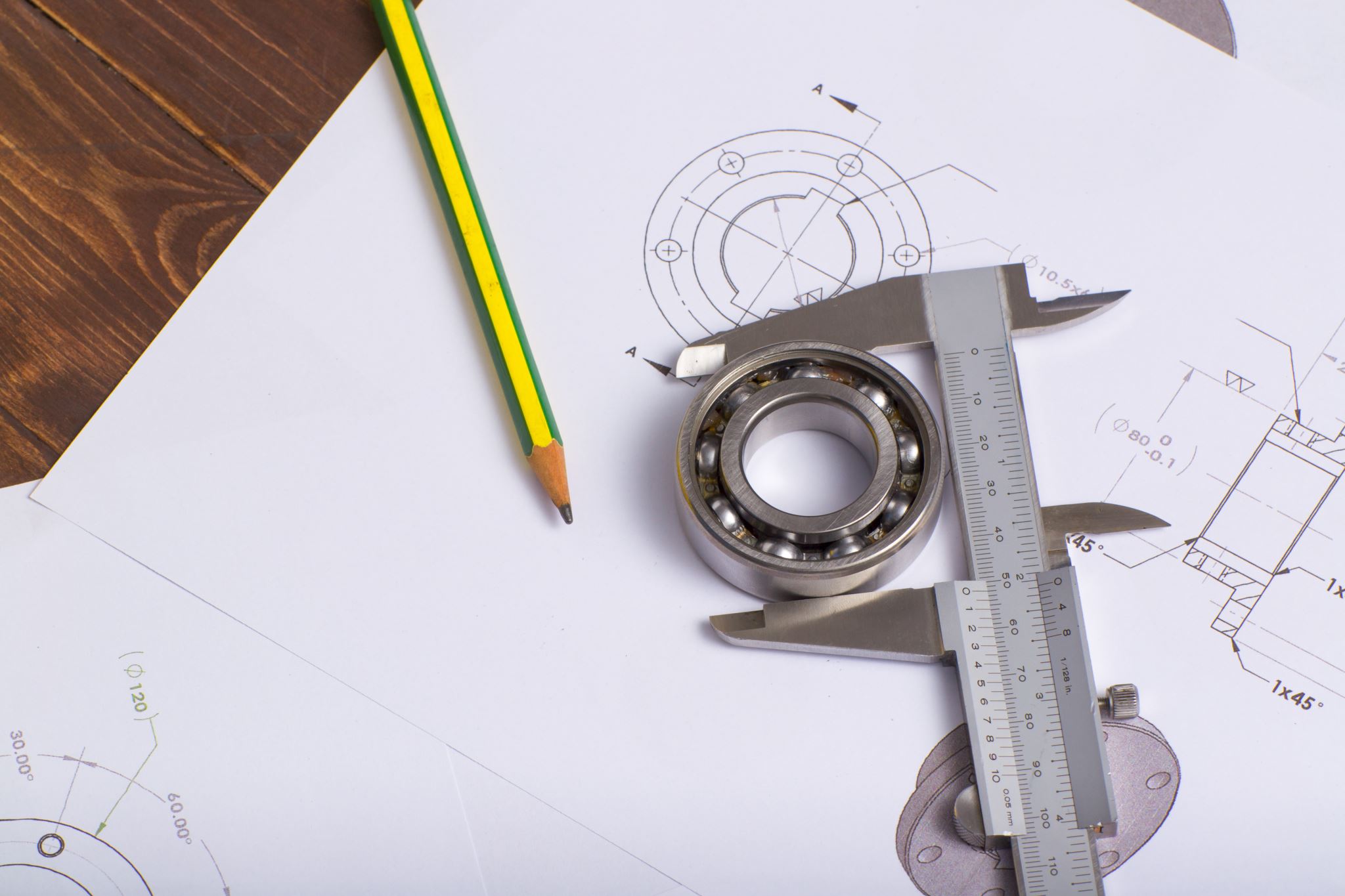 Sistema de control y automatización
Sistema mecánico
Sistema eléctrico
conclusiones